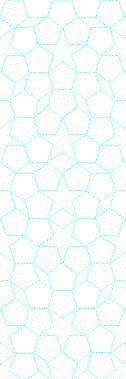 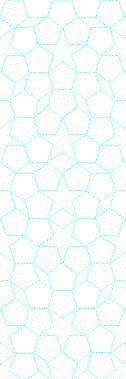 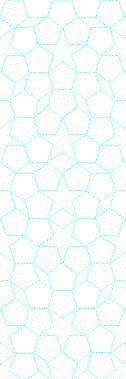 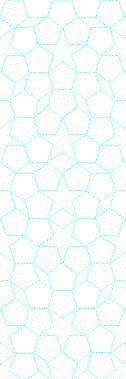 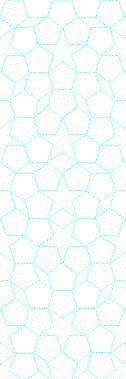 YTÜ 
FEN EDEBİYAT FAKÜLTESİ 
KİMYA BÖLÜMÜ
SEMİNER DERSİ SUNUMU
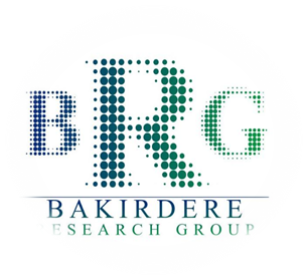 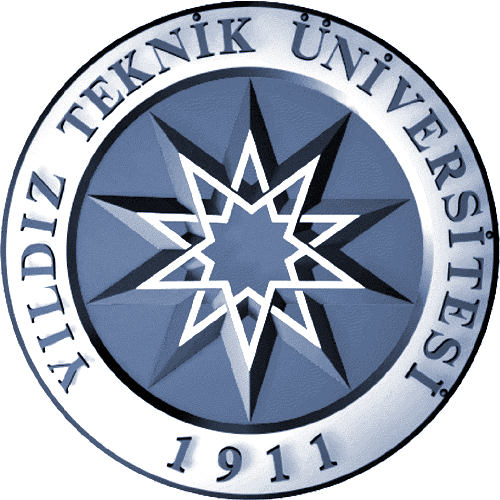 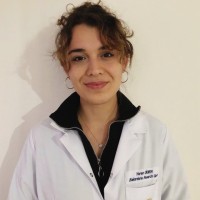 UV DESTEKLİ FENTON SİSTEMİ YARDIMIYLA ATIKSU ÖRNEKLERİNDE ESTRON VE 
17β-ESTRADİOL HORMONLARININ ARITIMININ YAPILMASI VE HPLC SİSTEMİNDE ARITIM VERİMİNİN İNCELENMESİ
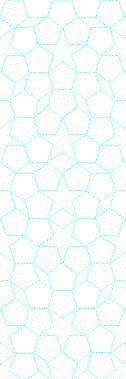 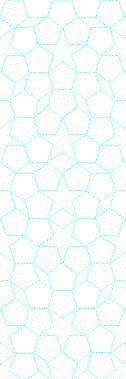 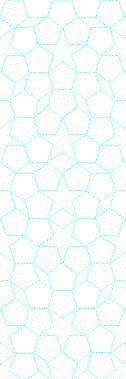 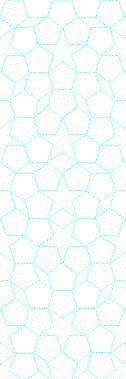 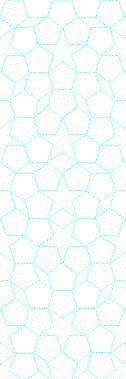 YAREN DİKMEN 
21516040
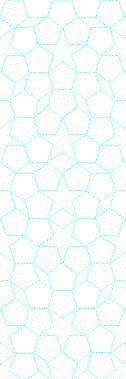 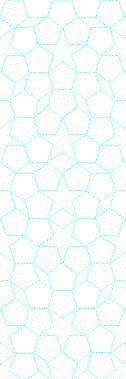 Danışman
Prof.Dr. Sezgin BAKIRDERE
Tarih: 13.12.2022  Saat: 12:00
Yer:  Fen-Edebiyat Fakültesi B1-D04